2017年上半年广东省名师网络工作室建设与任务要求
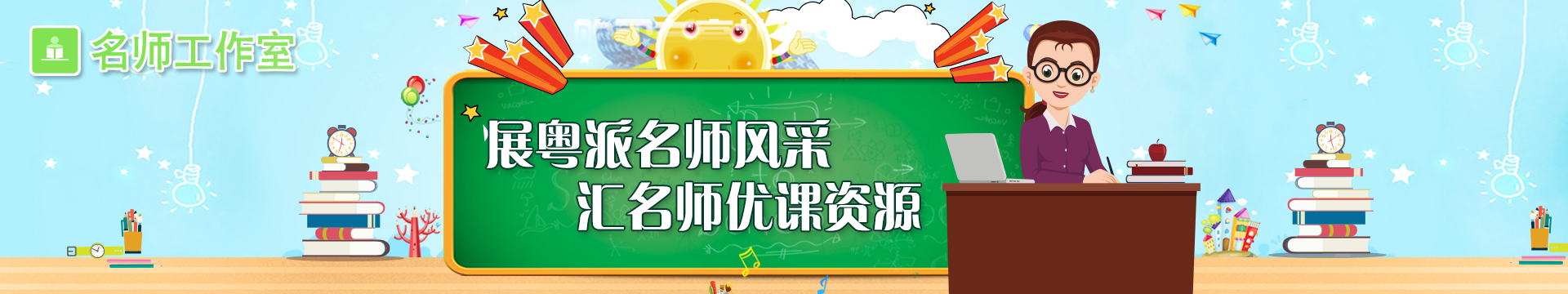 广东省教育技术中心 
2016年12月16日
一、任务目标
任务目标
2017年6月前，参会的名师依托广东省教育资源公共服务平台建设一批页面精美、资源丰富，用户活跃的名师网络空间。
充分发挥名师在全省骨干教师培养、教学改革研究与学科建设方面的示范引领和辐射带动作用，促进名师优质资源共享。
二、任务安排
任务指标
选定首页版式
确定比例
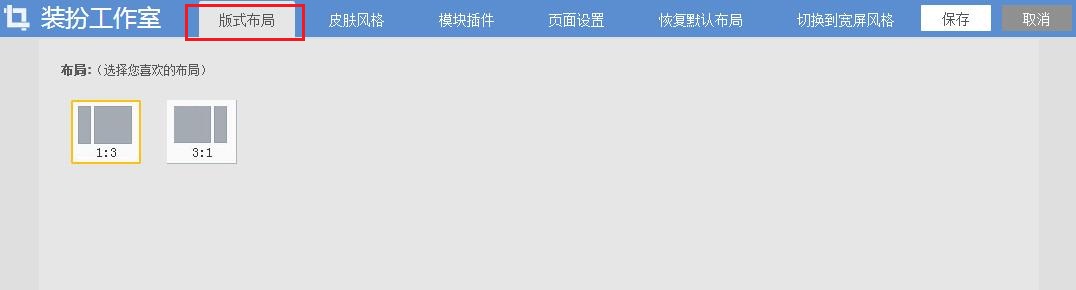 [Speaker Notes: 目前全省的师生用户已经对接到省平台，用户数约1200多万（其中教师用户913020、学生用户数11068539、机构用户数152），服务全省的学校数约2.4万多所。]
确定空间皮肤风格
确定皮肤风格
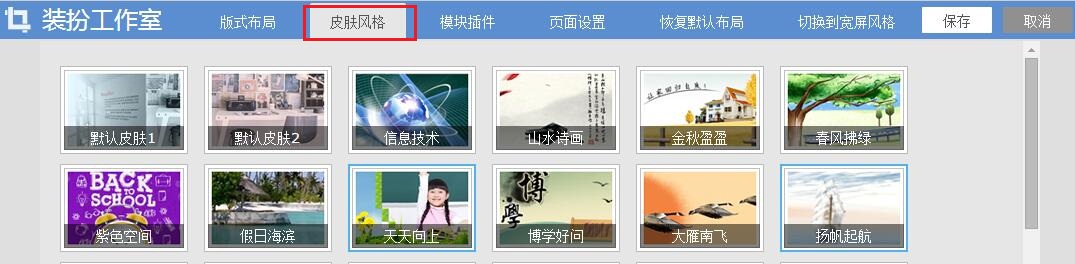 [Speaker Notes: 目前全省的师生用户已经对接到省平台，用户数约1200多万（其中教师用户913020、学生用户数11068539、机构用户数152），服务全省的学校数约2.4万多所。]
设置功能栏目
按需选定模块
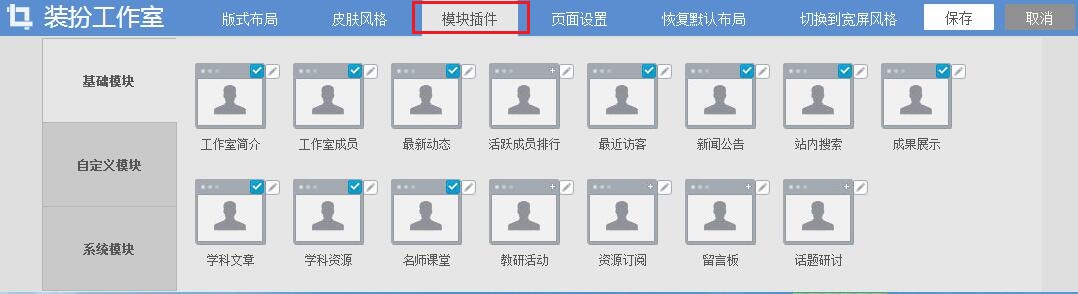 [Speaker Notes: 目前全省的师生用户已经对接到省平台，用户数约1200多万（其中教师用户913020、学生用户数11068539、机构用户数152），服务全省的学校数约2.4万多所。]
设置背景图片
自定义图片
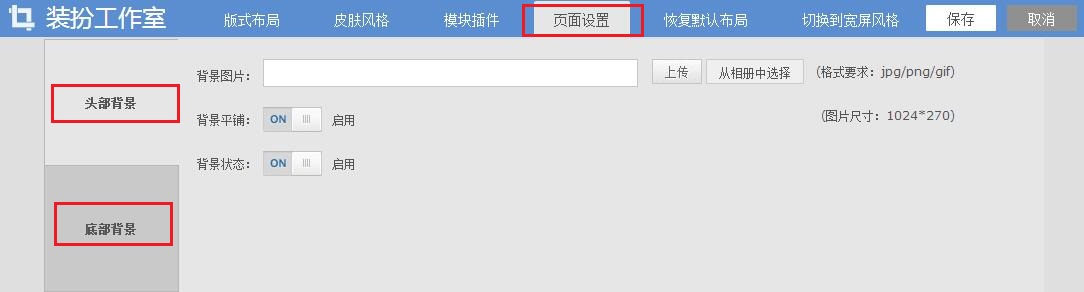 [Speaker Notes: 目前全省的师生用户已经对接到省平台，用户数约1200多万（其中教师用户913020、学生用户数11068539、机构用户数152），服务全省的学校数约2.4万多所。]
名师介绍
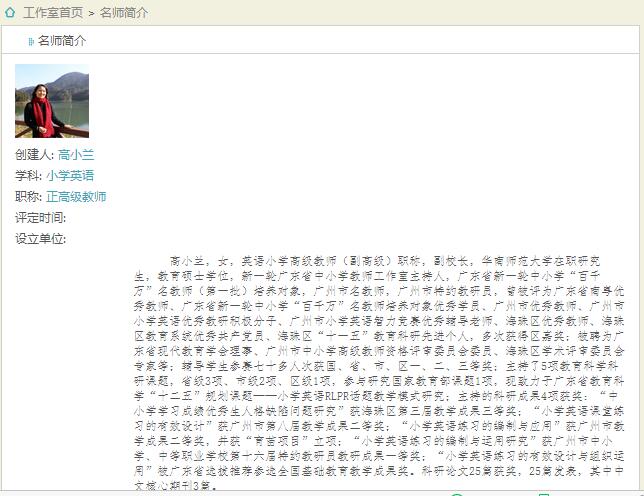 名师信息填写完整
[Speaker Notes: 目前全省的师生用户已经对接到省平台，用户数约1200多万（其中教师用户913020、学生用户数11068539、机构用户数152），服务全省的学校数约2.4万多所。]
工作室头像
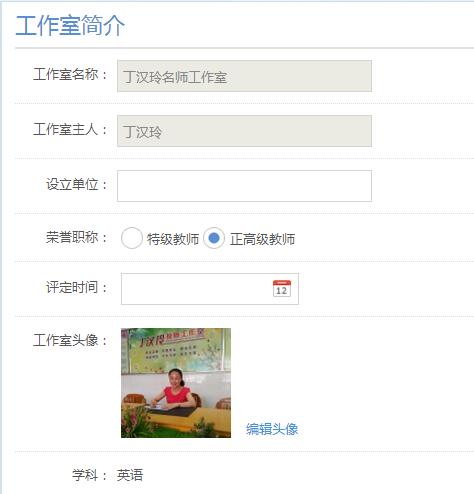 名师头像为
工作室头像
[Speaker Notes: 目前全省的师生用户已经对接到省平台，用户数约1200多万（其中教师用户913020、学生用户数11068539、机构用户数152），服务全省的学校数约2.4万多所。]
成员加入
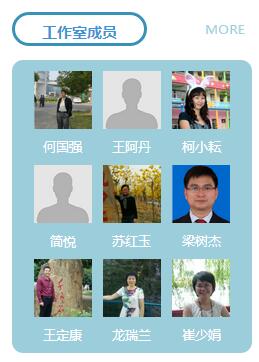 邀请已有
成员加入
[Speaker Notes: 目前全省的师生用户已经对接到省平台，用户数约1200多万（其中教师用户913020、学生用户数11068539、机构用户数152），服务全省的学校数约2.4万多所。]
完善成员信息
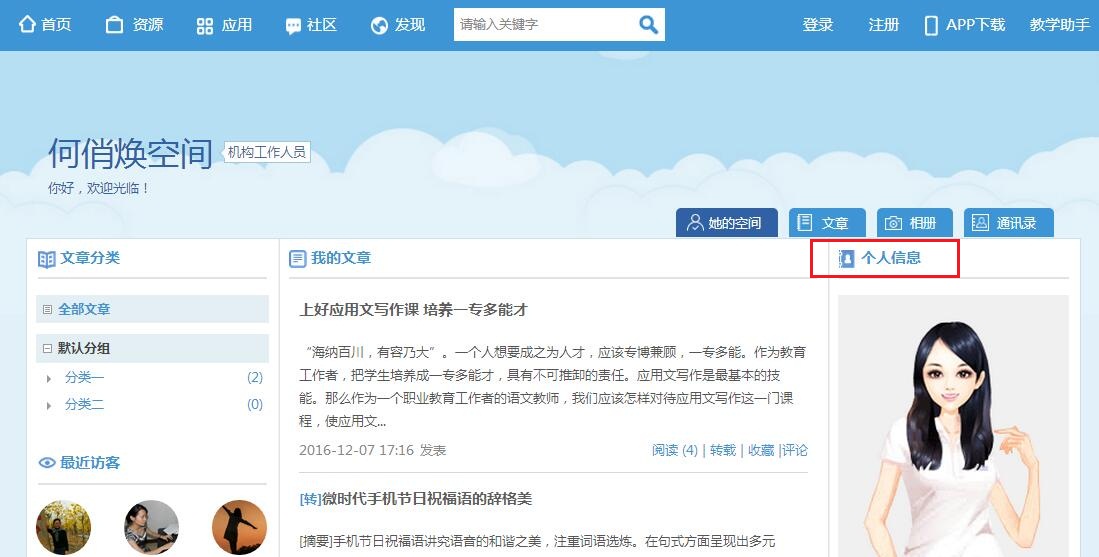 成员空间
完善信息
[Speaker Notes: 目前全省的师生用户已经对接到省平台，用户数约1200多万（其中教师用户913020、学生用户数11068539、机构用户数152），服务全省的学校数约2.4万多所。]
成员头像上传
成员空间上传头像
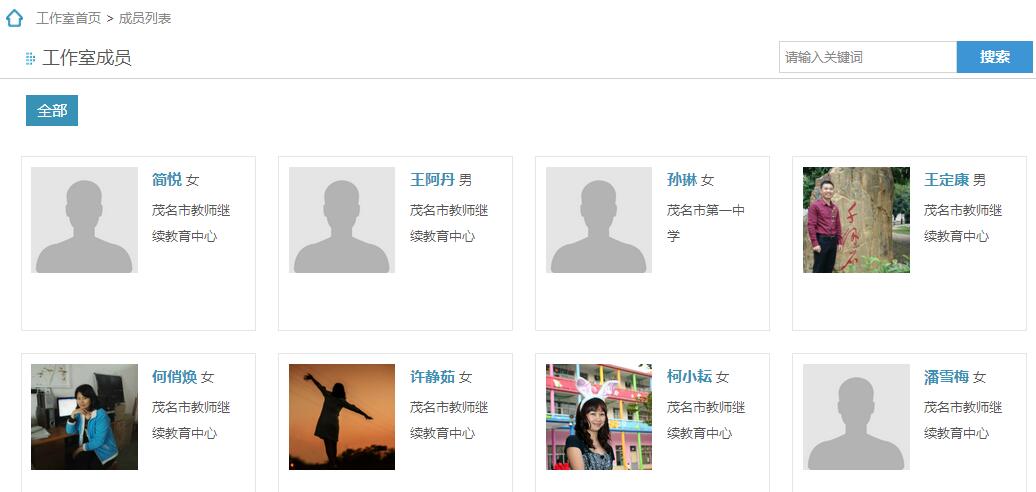 [Speaker Notes: 目前全省的师生用户已经对接到省平台，用户数约1200多万（其中教师用户913020、学生用户数11068539、机构用户数152），服务全省的学校数约2.4万多所。]
发布活动新闻稿
发布资讯3篇
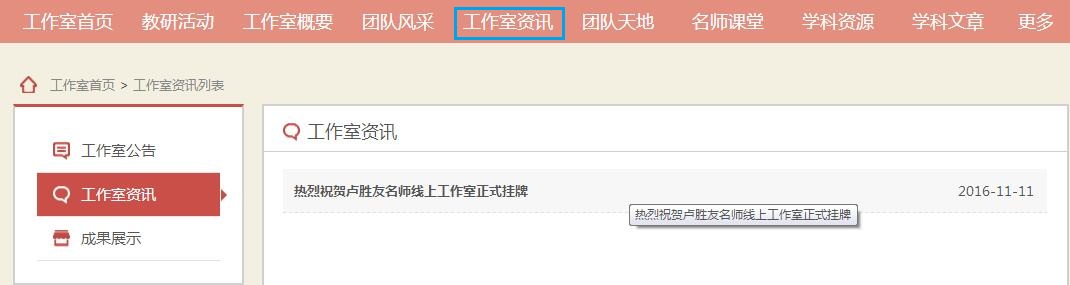 [Speaker Notes: 目前全省的师生用户已经对接到省平台，用户数约1200多万（其中教师用户913020、学生用户数11068539、机构用户数152），服务全省的学校数约2.4万多所。]
发布通知公告
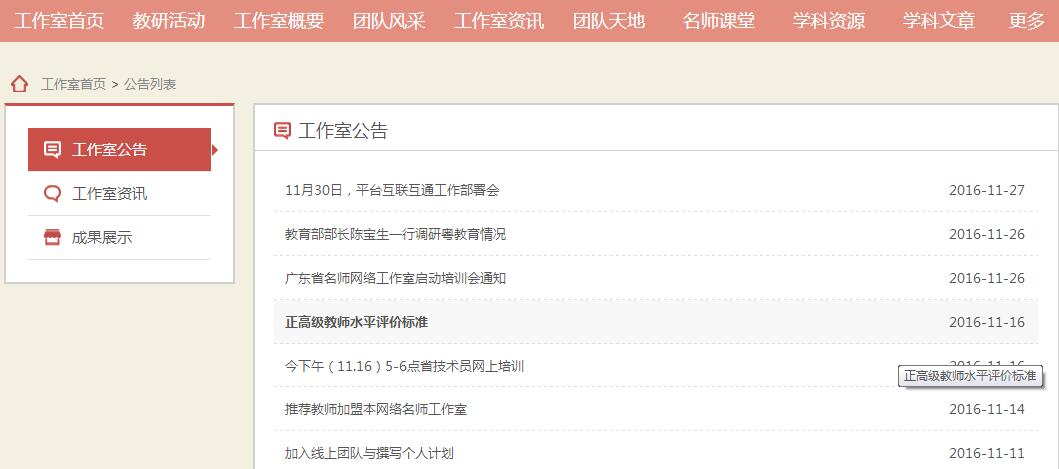 发布通知公告3篇
[Speaker Notes: 目前全省的师生用户已经对接到省平台，用户数约1200多万（其中教师用户913020、学生用户数11068539、机构用户数152），服务全省的学校数约2.4万多所。]
发布成果展示
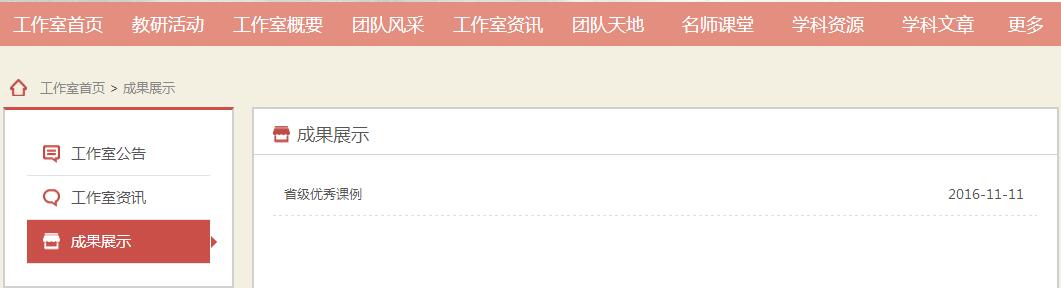 发布成果
3个
[Speaker Notes: 目前全省的师生用户已经对接到省平台，用户数约1200多万（其中教师用户913020、学生用户数11068539、机构用户数152），服务全省的学校数约2.4万多所。]
发布学科文章
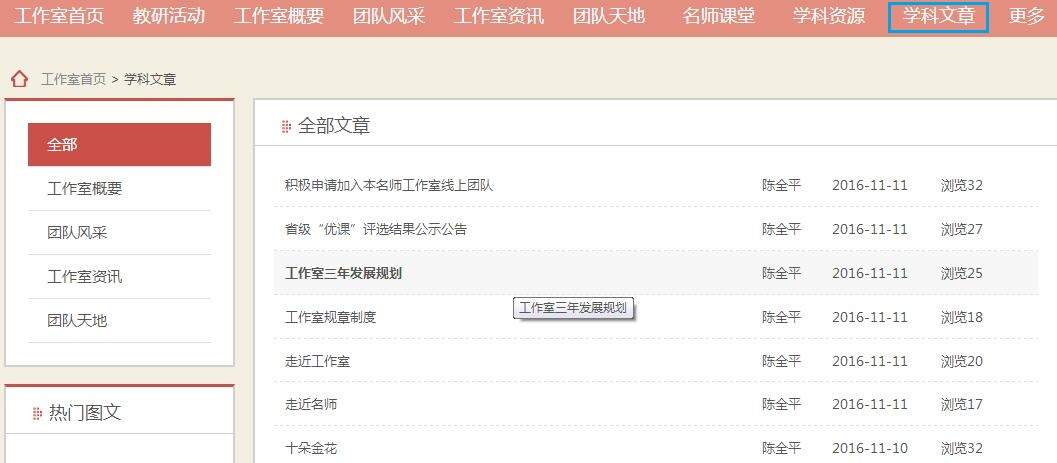 发布文章10篇
[Speaker Notes: 目前全省的师生用户已经对接到省平台，用户数约1200多万（其中教师用户913020、学生用户数11068539、机构用户数152），服务全省的学校数约2.4万多所。]
发布学科资源
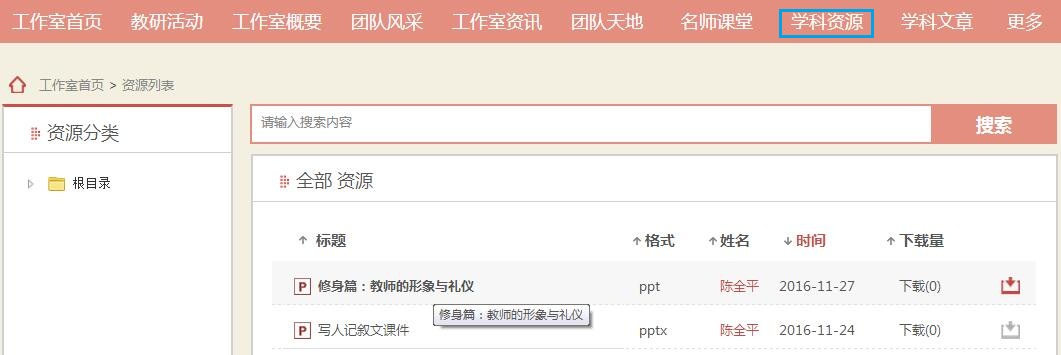 发布资源
10条
[Speaker Notes: 目前全省的师生用户已经对接到省平台，用户数约1200多万（其中教师用户913020、学生用户数11068539、机构用户数152），服务全省的学校数约2.4万多所。]
上传名师课堂
发布微课
3个
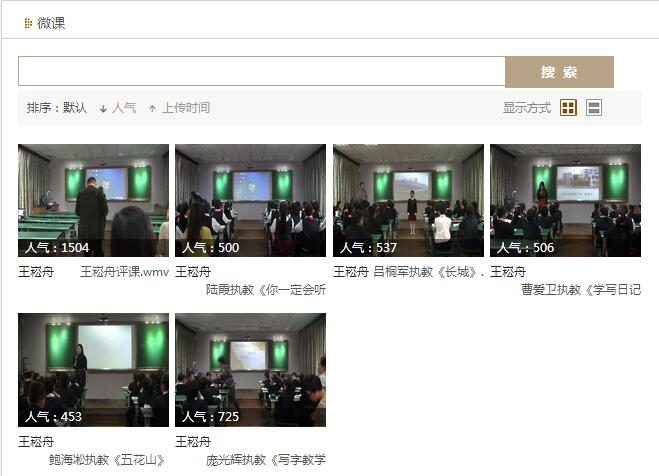 三、结束语
网络名师工作室的建设需要在座各位名师教师的群策群力，大胆实践，才能打造南粤名师网络空间的特色与亮点，充分发挥其示范、引领、带动和辐射作用。
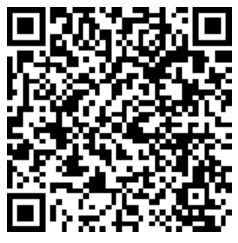 谢谢大家
[
]